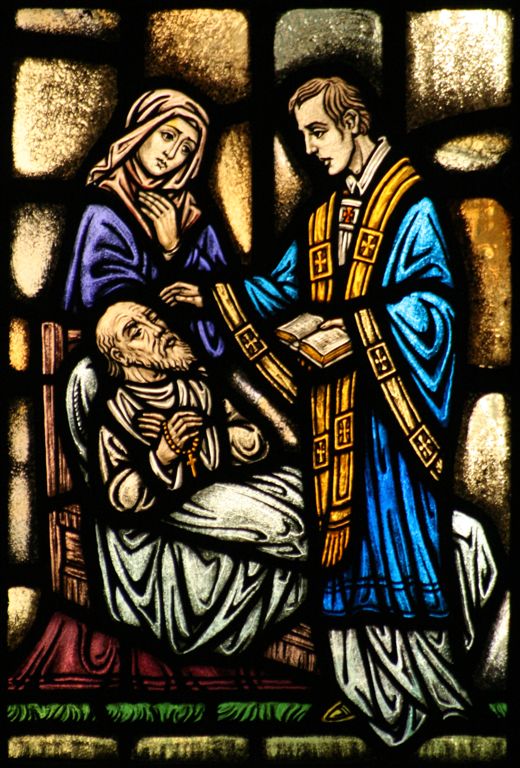 La  Virgen  María en Tiempos dePandemia
Pastoral de la Salud
no concibo mi vida, ni mi ministerio sacerdotal sin una clara referencia a la Virgen María
Mira a la estrella,         invoca a Ma­ría
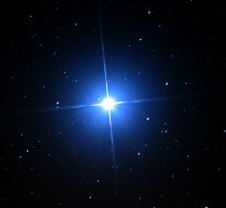 Esta foto de Autor desconocido está bajo licencia CC BY-SA
efectos devastadores de la pandemia COVID-19
"La Iglesia es femenina,                   es Madre".
1.-  La gente está   asustada, sola   y deprimida.
2.- La gente está      enferma y      muriendo.
Esta foto de Autor desconocido está bajo licencia CC BY-SA
3.- Muchos están sin     trabajo o temen     perder su empleo.
4.- Los fieles anhelan los sacramentos, especialmente la Eucaristía.
5.- La gente necesita    un liderazgo sabio, prudente y compasivo
«María partió y fue sin demora a un pueblo de la montaña de Judá. Entró en casa de Zacarías y saludó a Isabel» (Lc 1,39-40).
Nuestra fe no es un mero sentimiento o un código ético, sino la misma persona de Jesucristo.
Al pie de la Cruz participaste del dolor de Jesús, con fe firme
Tú proveerás, para que la alegría y la fiesta puedan regresar después de este tiempo de prueba.